Course
All AgesEvent
Bookings
TITLE
Here
Email:
Phone
Address
Course Topics
Topic number 1
Topic  number 2
Topic number 3
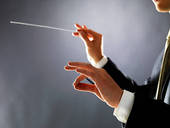 June 8th, 2012
8pm – 12pm
Sponsors
YOUR Name
Credentials
Names and Logos of Sponsors
Location
WEB ADDRESS